1. Johdatus maantieteeseen ja tutkimukseen
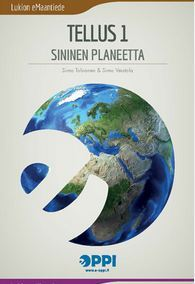 Maantieteen historiaa
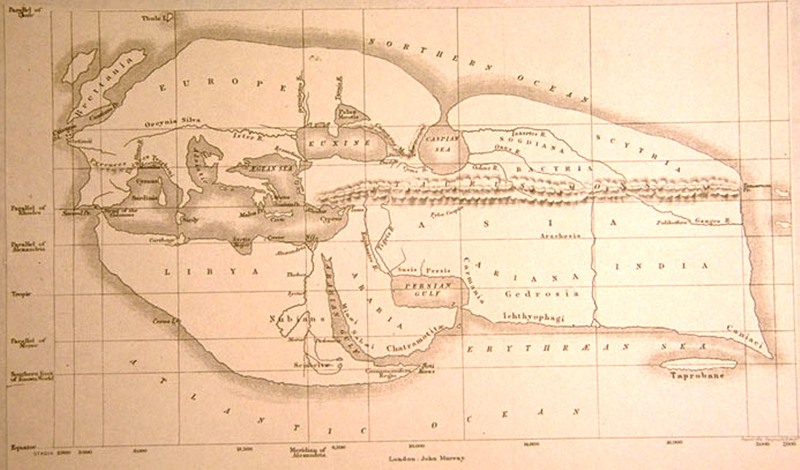 Varhaisinta maantiedettä: kreikkalainen Erastosthenes 200 eaa
Keskiajan tutkimusmatkat, mm. Kolumbus
van Humboldt tutki Etelä-Amerikkaa maantieteellisin keinon 200 v. sitten
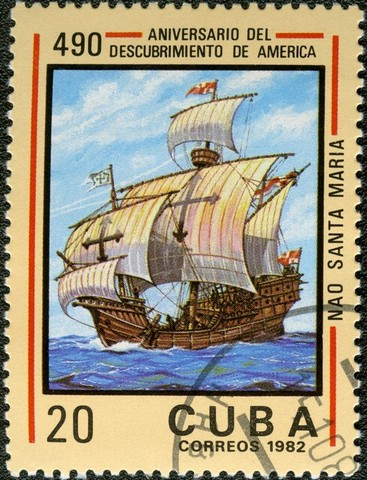 Maantiede tieteenä
Tutkii maapalloa ja sen pinnan alueellisia ilmiötä. 
Aluemaantiede
Tutkii tiettyä aluetta monipuolisesti
Yleismaantiede
Luonnonmaantiede
Ihmismaantiede
Tutkimuksen vaiheet
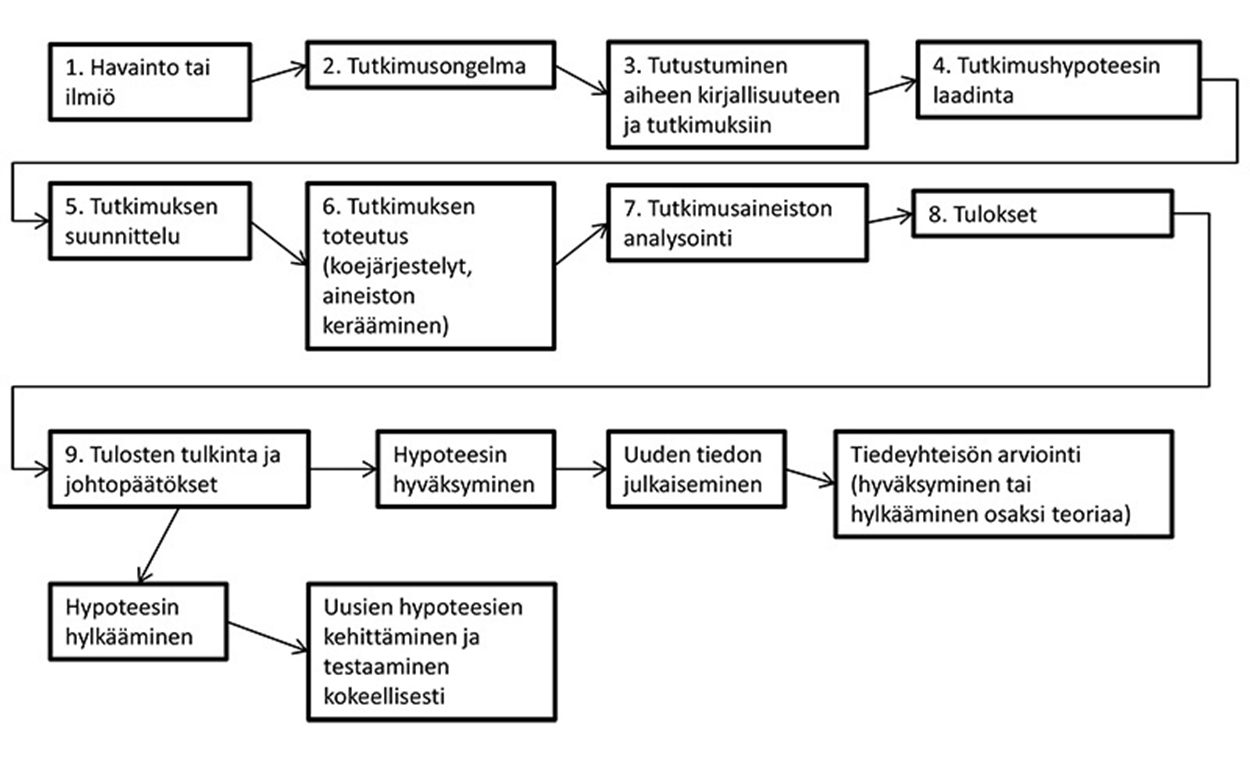